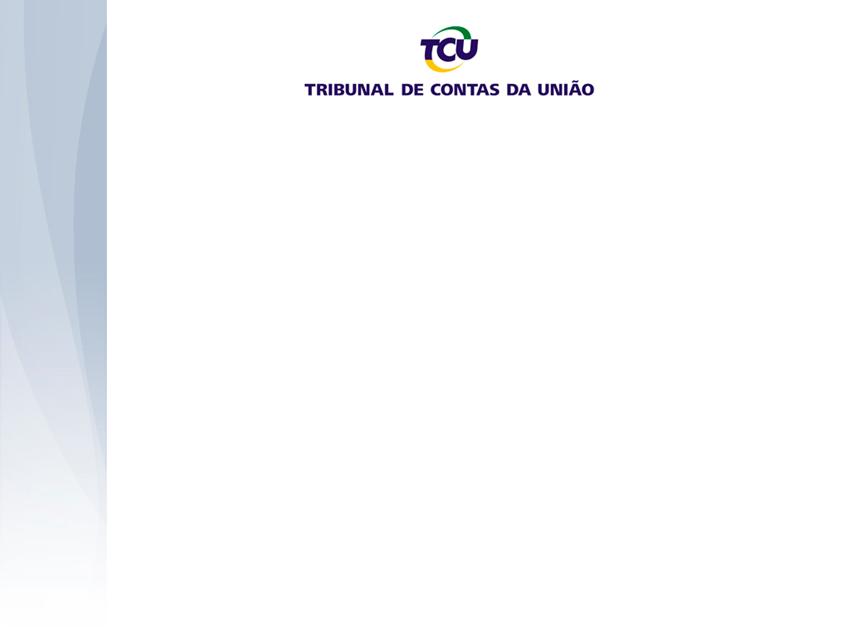 Acompanhamento pelo TCU da outorga do serviço de Transporte Rodoviário Interestadual e Internacional de Passageiros (TRIIP)


Audiência Pública da Comissão de Viação e Transportes da
Câmara dos Deputados



Brasília, 04 de junho de 2013Secretaria de Fiscalização de Desestatização e Regulação de TransportesDavi Ferreira Gomes Barreto
Controle externo da regulação pelo TCU 
Atuação junto aos entes reguladores
O TCU atua em diferentes momentos da regulação...
... com foco em desempenho e regularidade...
... buscando agregar valor aos resultados da agência.
A fiscalização dos contratos de concessão é de responsabilidade das agências reguladoras. Cabe ao TCU fiscalizar a atuação (governança) do ente regulador.
Controle externo da regulação pelo TCU 
Normativos do TCU
Instrução Normativa TCU  27/1998
Controle Concomitante

Permite correção de falhas antes do lançamento do edital, antes da licitação e antes  da assinatura do contrato, com menor custo para  o processo regulatório.
Acompanhamento da outorga do TRIIP
Contexto
Os serviços de transporte rodoviário interestadual e internacional de passageiros (TRIIP) no Brasil são responsáveis por uma movimentação superior a 140 milhões de usuários/ano1. 
98% dos serviços TRIIP não foram licitados conforme determina a legislação e operam com autorizações especiais.
Espera-se que a licitação do TRIIP possa promover: 
racionalização e expansão da oferta do serviço;
aumento da segurança dos passageiros e da qualidade;
maior competição e modicidade tarifária no setor.
Desde 2002, o TCU se esforça para garantir a licitação para o serviços de transporte interestadual de passageiros, conforme preconiza a Constituição Federal.
1. Passageiros transportados nos serviços regulares e nos serviços fretados.  Anuário Estatístico ANTT 2008 e Sistema de Autorização de Viagem – SISAUT.
Acompanhamento da outorga do TRIIP
Histórico
Acompanhamento do TCU do processo de outorga do TRIIP, por meio de diversos Acórdãos (Decisões 427/02, 846/02 e 65/2003; Acórdãos 1.918/03, 1.926/04, 715/08, 2.517/09)
Determinação à ANTT para realizar licitação até 30/11/2010 e autorização para contratação direta dos estudos de demanda (Acórdão 2.517/09)
1998
2002
2008
2009
2012
Decreto 2.521/1998 
Marco regulatório para o serviço de transporte de passageiros
Criação do ProPass Brasil pela ANTT e estabelecimento de regime de autorização especial até 31/12/2009 
(Resoluções ANTT 2.868 e 2.869/2008)
Out/2012: TCU se manifestou favorável aos estudos de viabilidade apresentados pela ANTT
(Acórdão 2.903/12)
Acompanhamento da outorga do TRIIP
Decisões mais recentes do TCU
Acórdão 2.517/2009
Exame dos efeitos da alteração efetuada na Lei 8.987/95 nos serviços de TRIIP e possibilidade de prorrogação dos atuais regimes de autorização especial.  
Determinação à ANTT para:
licitar os serviços do TRIIP; e
examinar a possibilidade de contratar diretamente empresa para promover pesquisas e estudos específicos de demanda.
Acompanhamento da licitação dos serviços serviços regulares de transporte rodoviário interestadual de passageiros.
Análise dos estudos de viabilidade técnica e econômica, envolvendo:
Atividades realizadas em função da licitação (e.g. audiências públicas)
Estudos de demanda e parêmetros operacionais, financeiros e de investimentos.
Acórdão 2.903/2012
Acompanhamento da outorga do TRIIP
Situação Atual
O TCU vem monitorando o andamento do processo de outorga, solicitando informações ao Ministério dos Transporte e à ANTT
(TC 009.013/2010-5)
Após a apreciação pelo TCU, em 24/10/2012, dos estudos de viabilidade técnica e econômica...
Em 20/12/2012, a ANTT informou que a licitação ocorreria no 1º trimestre de 2013;
Em 21/5/2013, o MT informou que suspendeu o processo de licitação e que avalia alternativas para a prestação dos serviços de transporte rodoviário interestadual de passageiro.
Obrigado
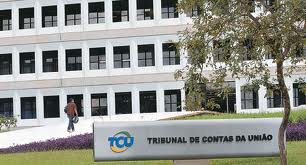 Contato: 

Secretaria de Fiscalização de Desestatização e Regulação de Transportes (SefidTransporte)

sefidtransp@tcu.gov.br